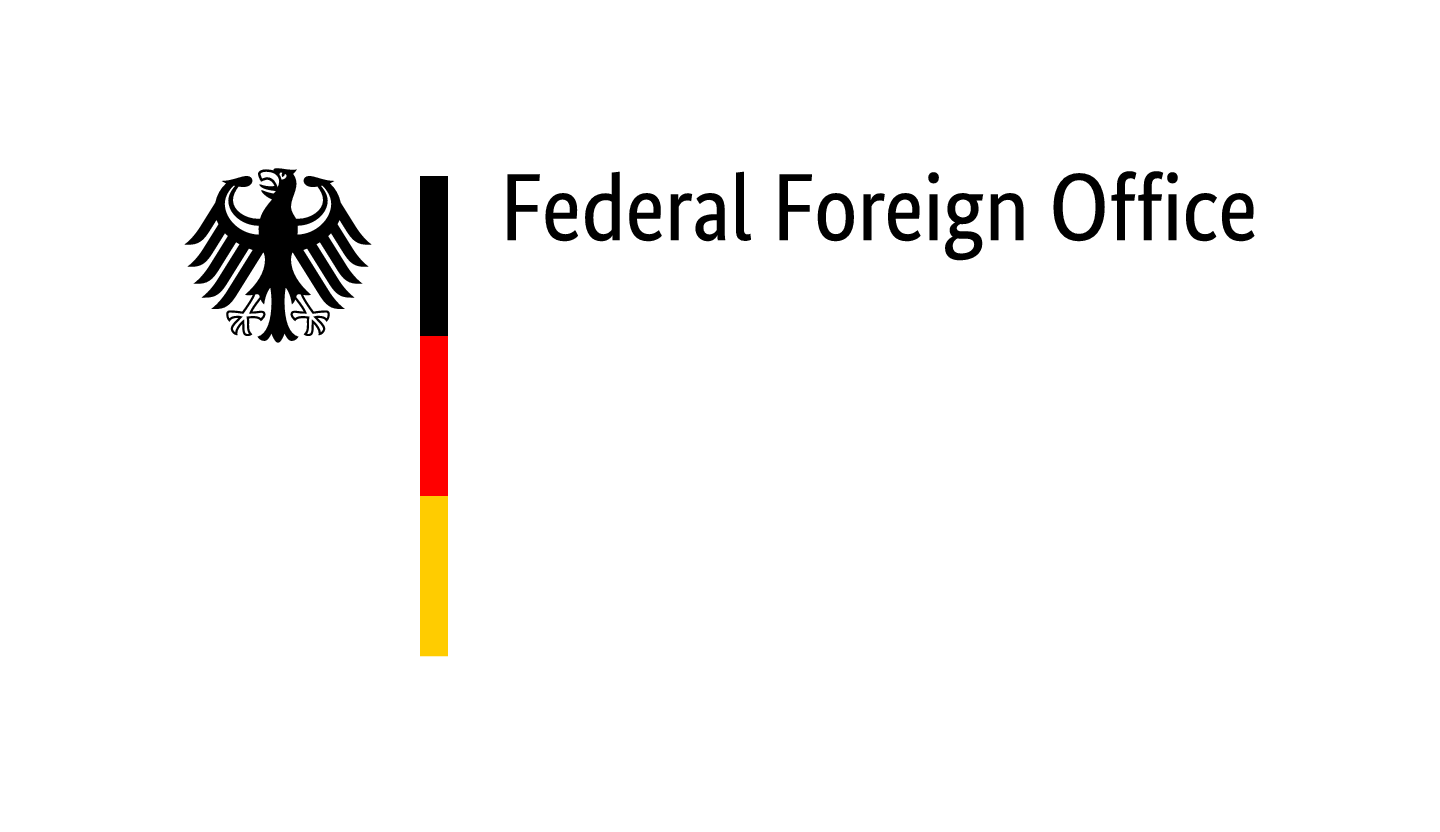 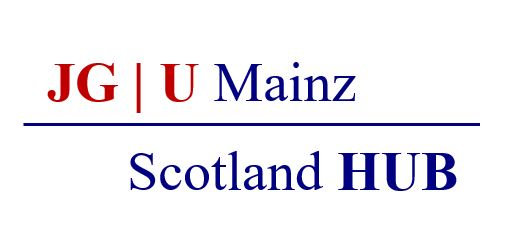 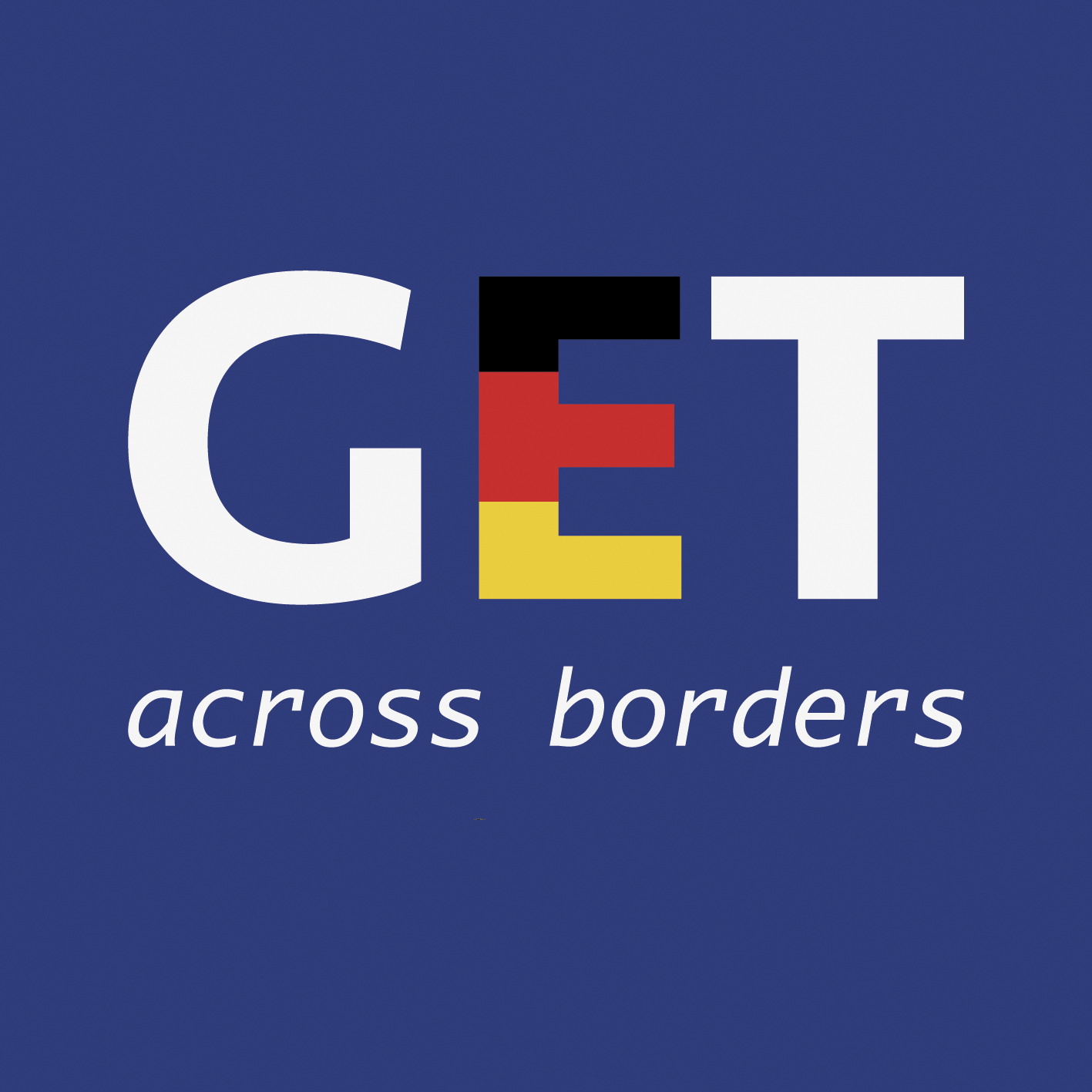 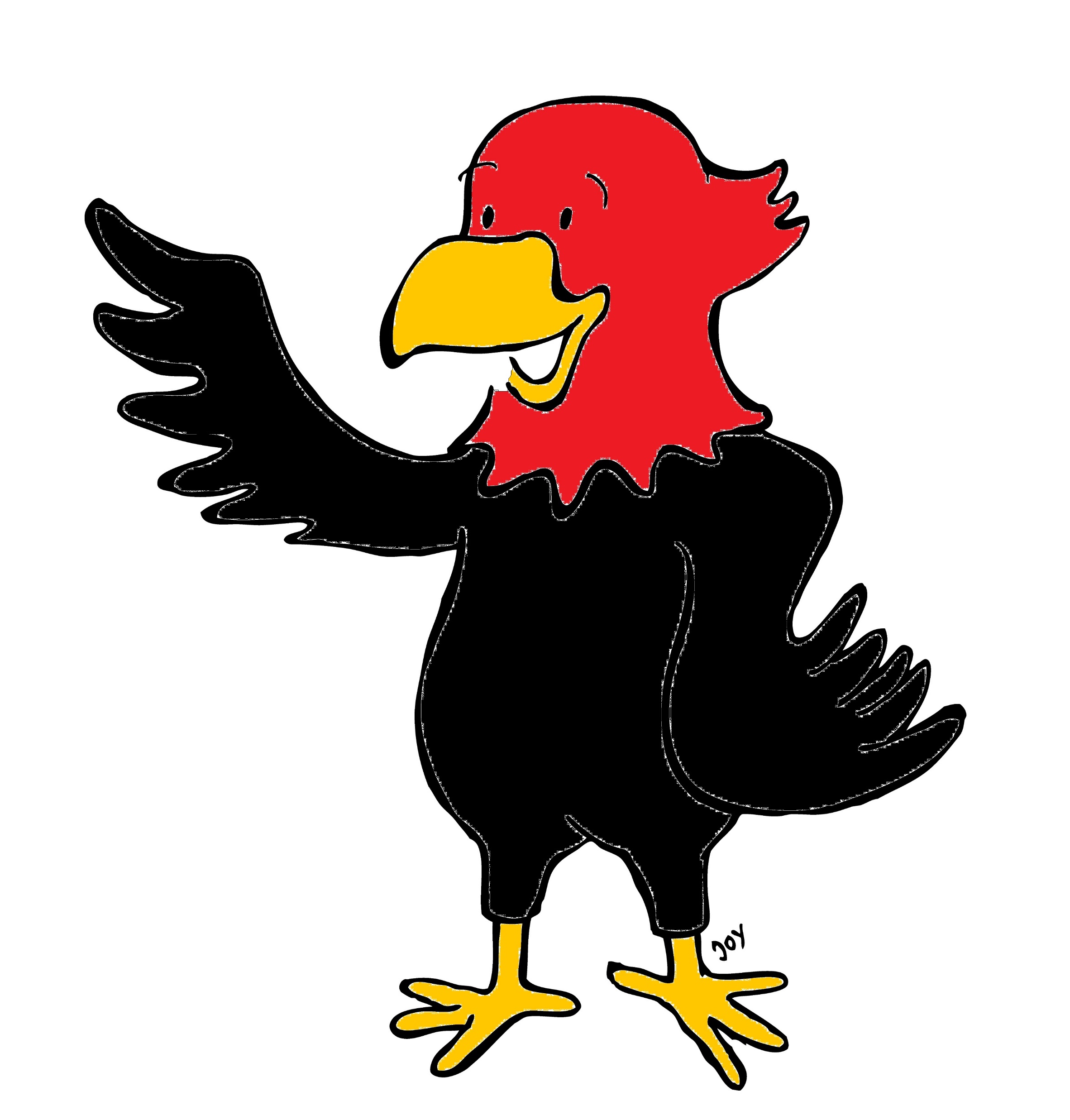 GET Buddied Up
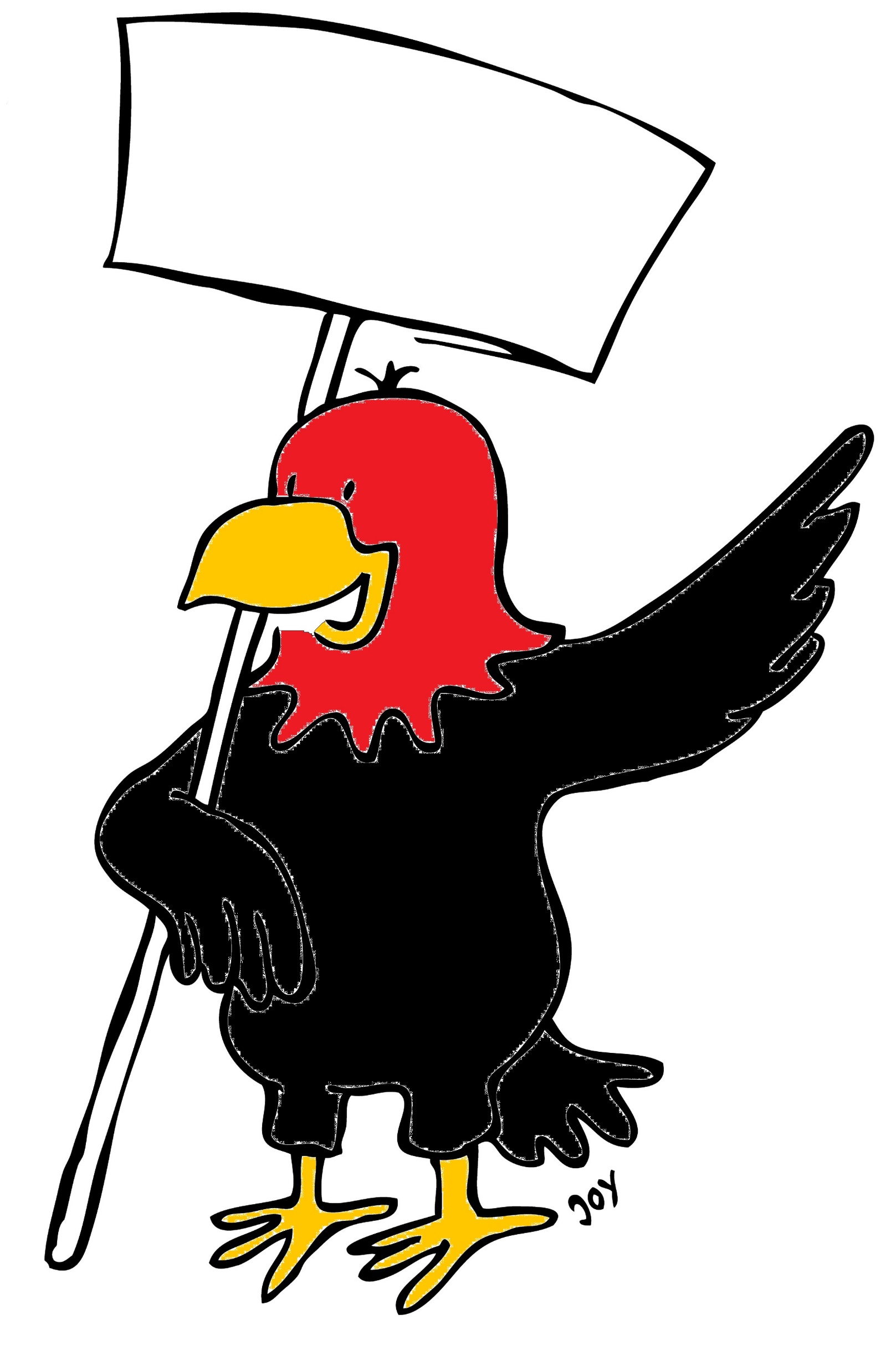 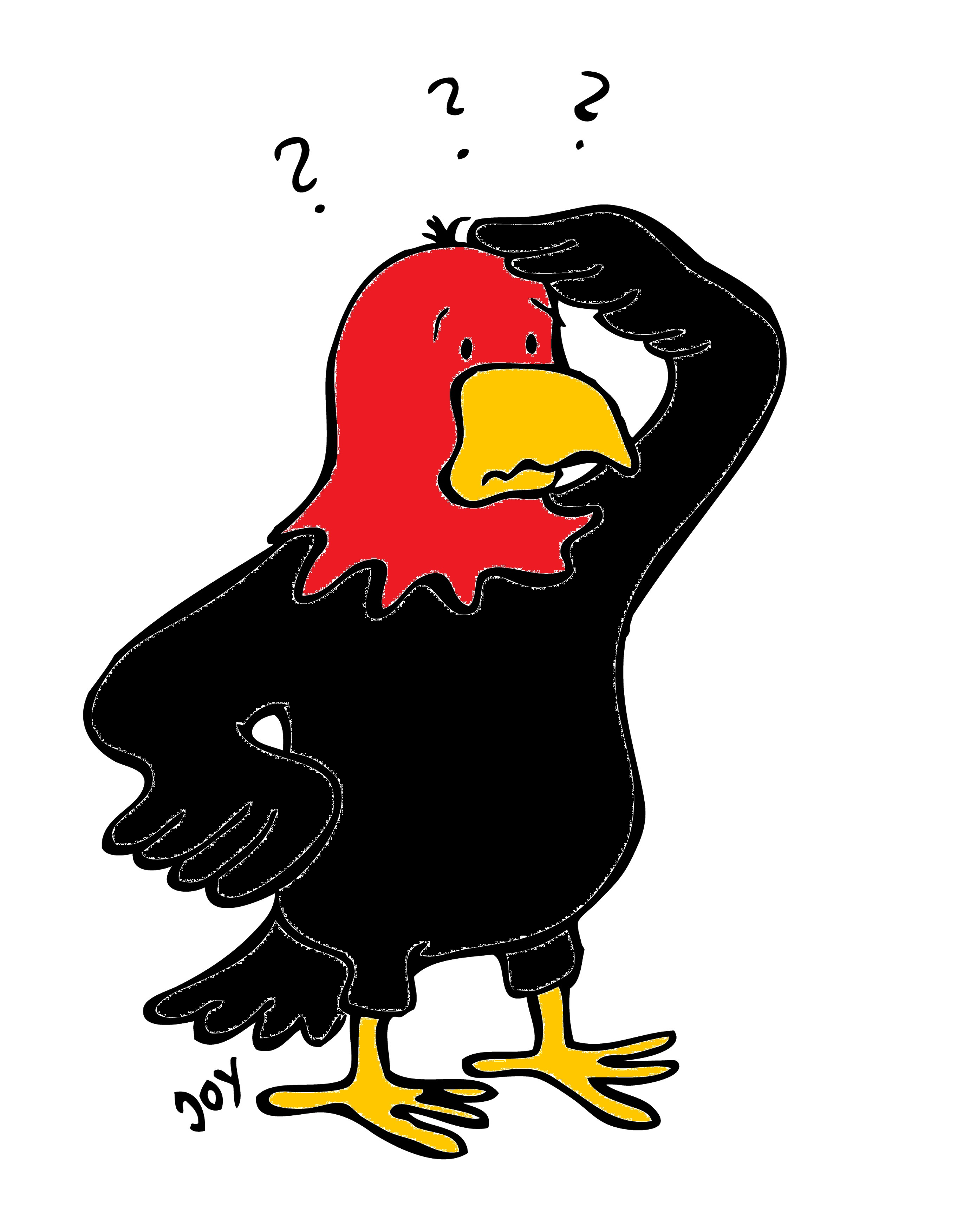 German with Ali, the Eagle 
get-across-borders@uni-mainz.de
© 2020 - GET Across Borders
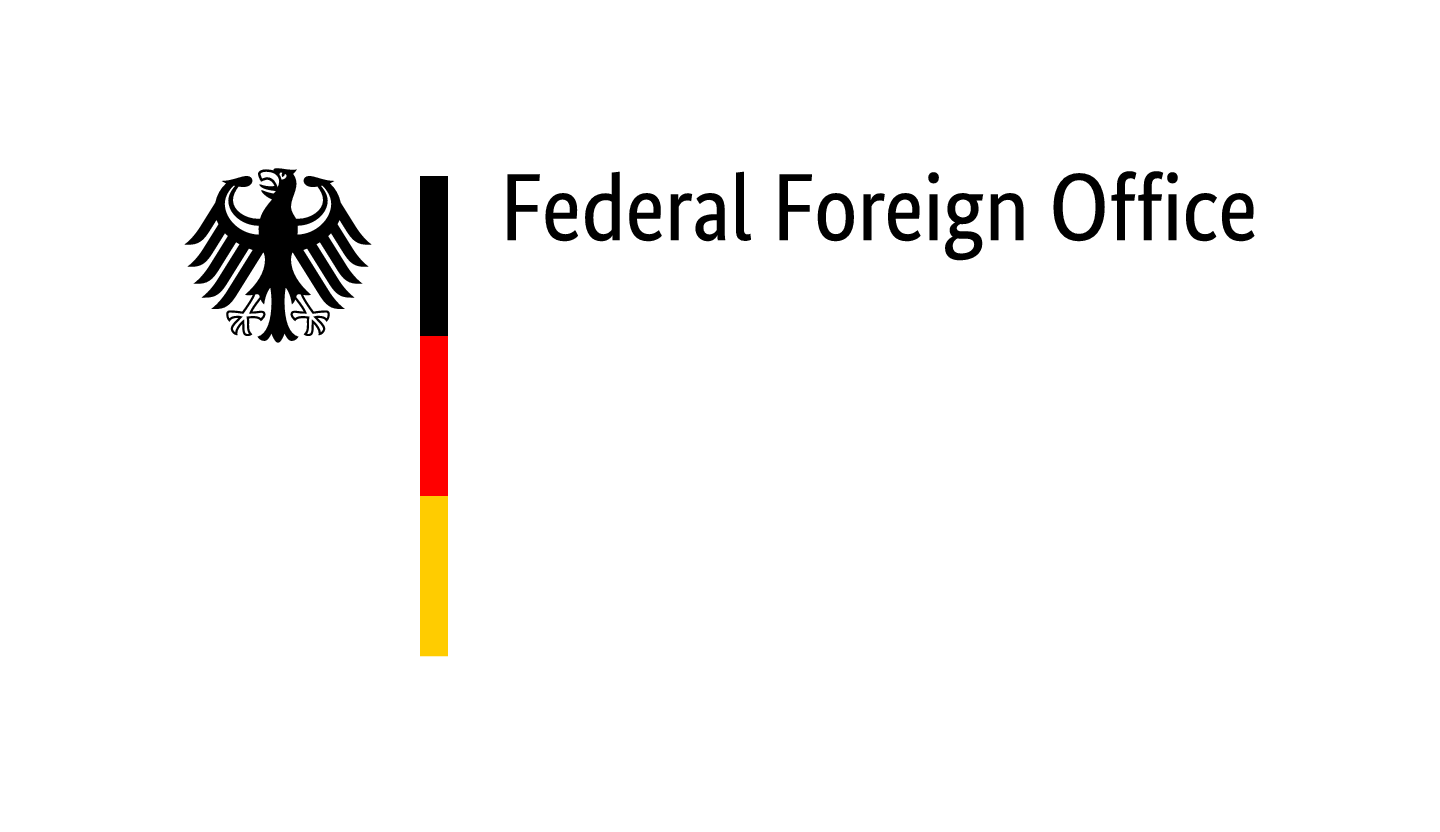 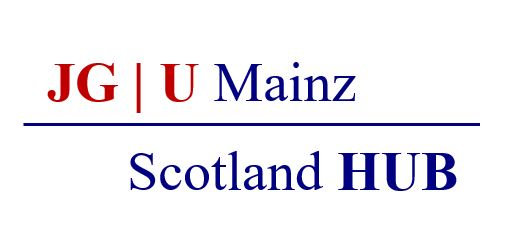 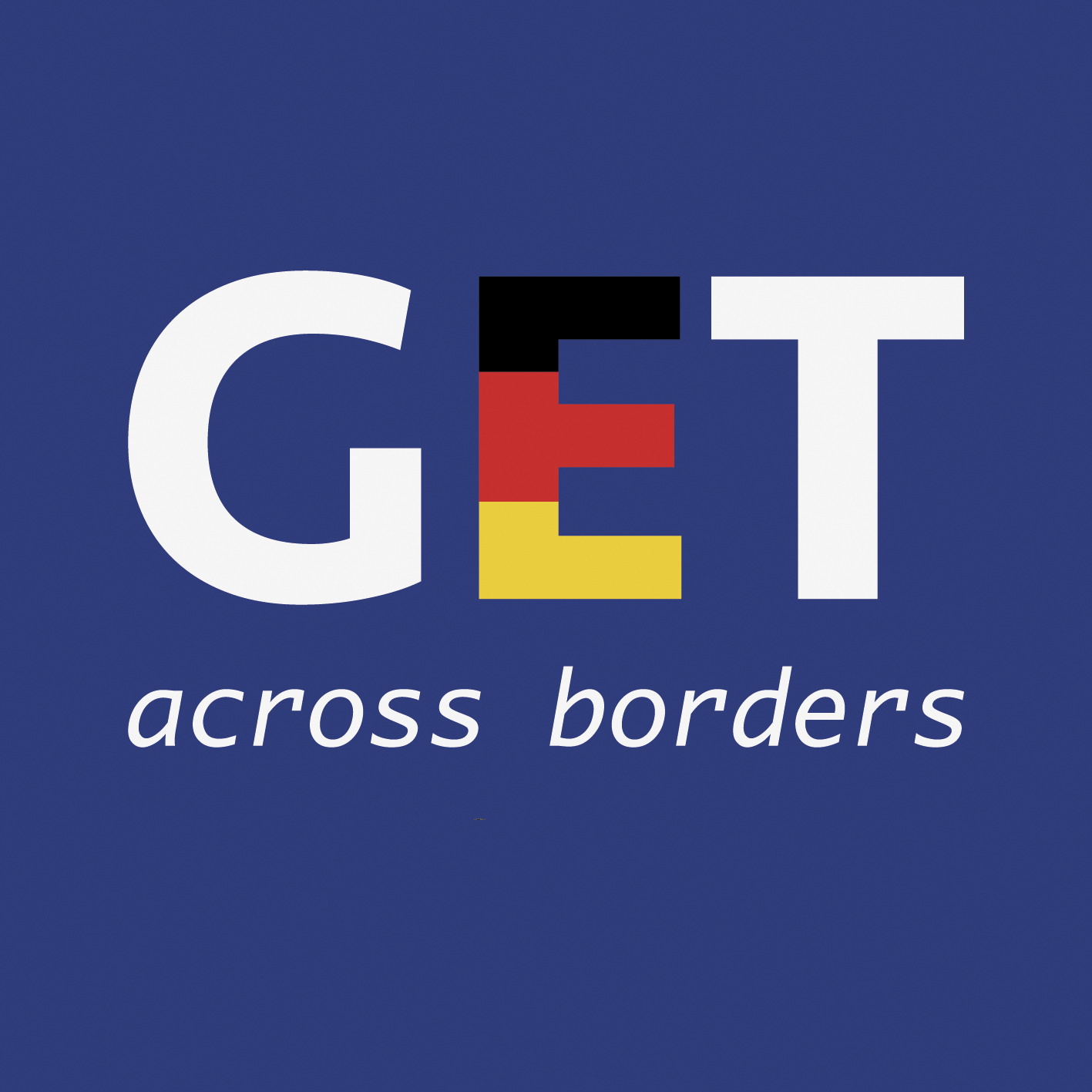 Deutsch lernen mit Ali,unserem AdlerSigrid Rieuwertsget-across-borders@uni-mainz.de
Willkommen!
What we’re going to learn today…
How to respond to the question “What day is it today?” in German. 
How to say when your birthday is and how to ask others when their birthdays are in German.
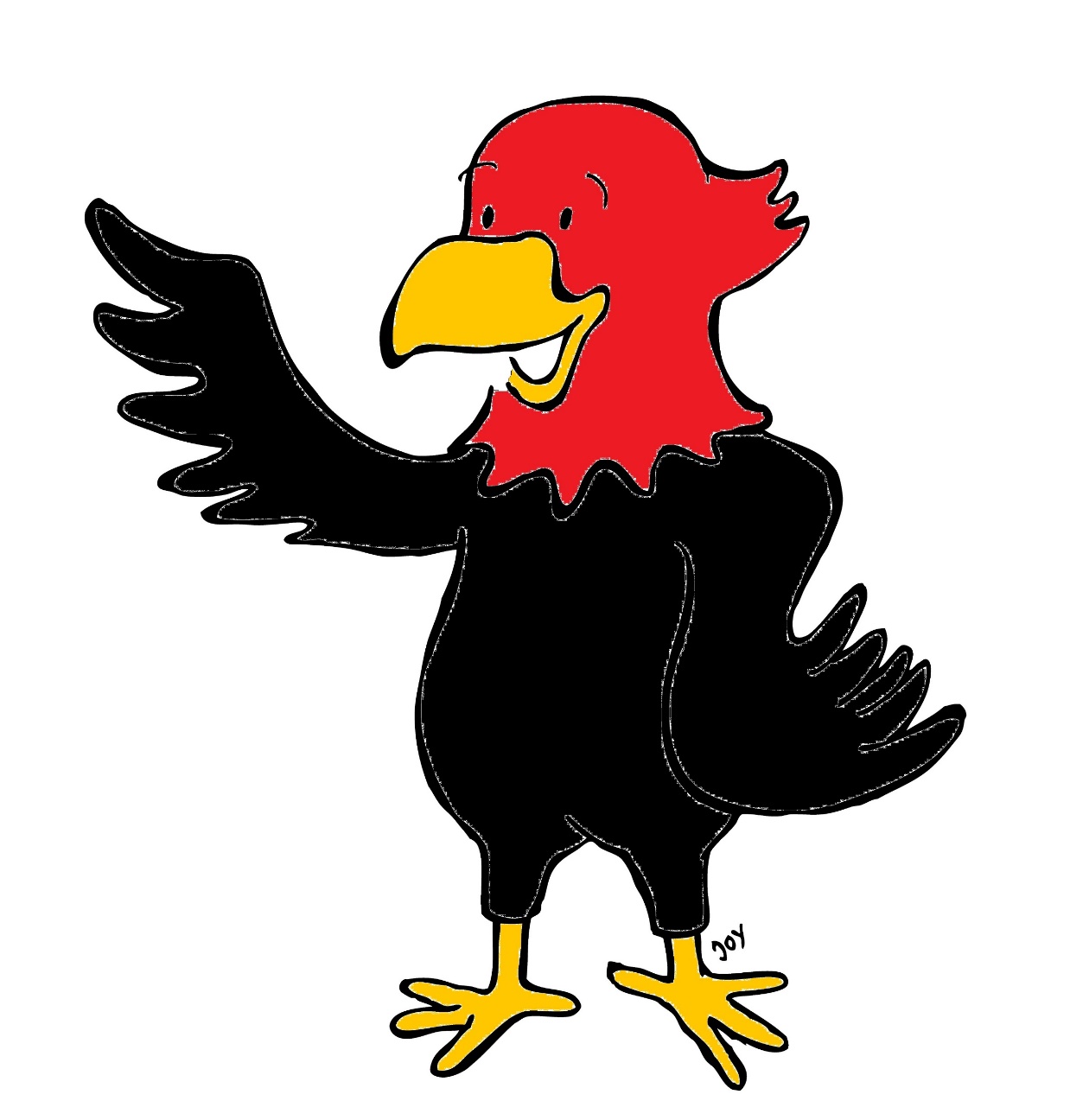 3
© GET Across Borders
What do we need to know?
Ordinal Numbers (1st, 2nd , 3rd ...)
Months (January – December)                            Revision 
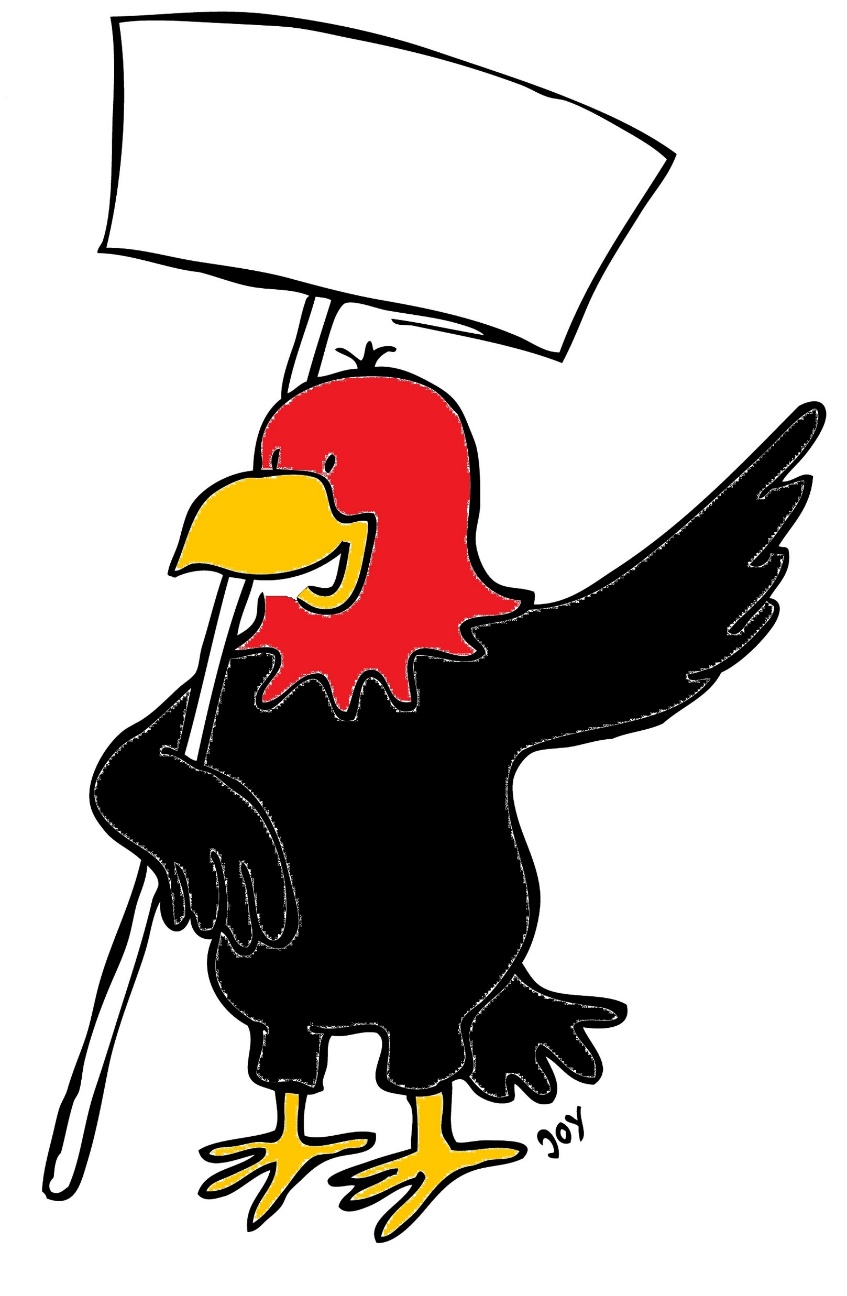 Question:
    	Welches Datum haben wir heute?
    	What day is it today?
Answer:
	Heute haben wir den… zweite-n November.
     	Today is… November second.
4
© GET Across Borders
Revision: Do you remember?
20th zwanzigste-n
21st  einundzwanzigste-n
22nd zweiundzwanzigste-n…

Rule:
1 – 19 = Number + te + n
20 – 100 = Number + ste + n
1st      erste-n	!        
2nd     zweite-n
3rd     dritte-n	!    
4th     vierte-n 
5th     fünfte-n
6th     sechste-n 
7th     siebte-n	! 
8th     achte-n ………
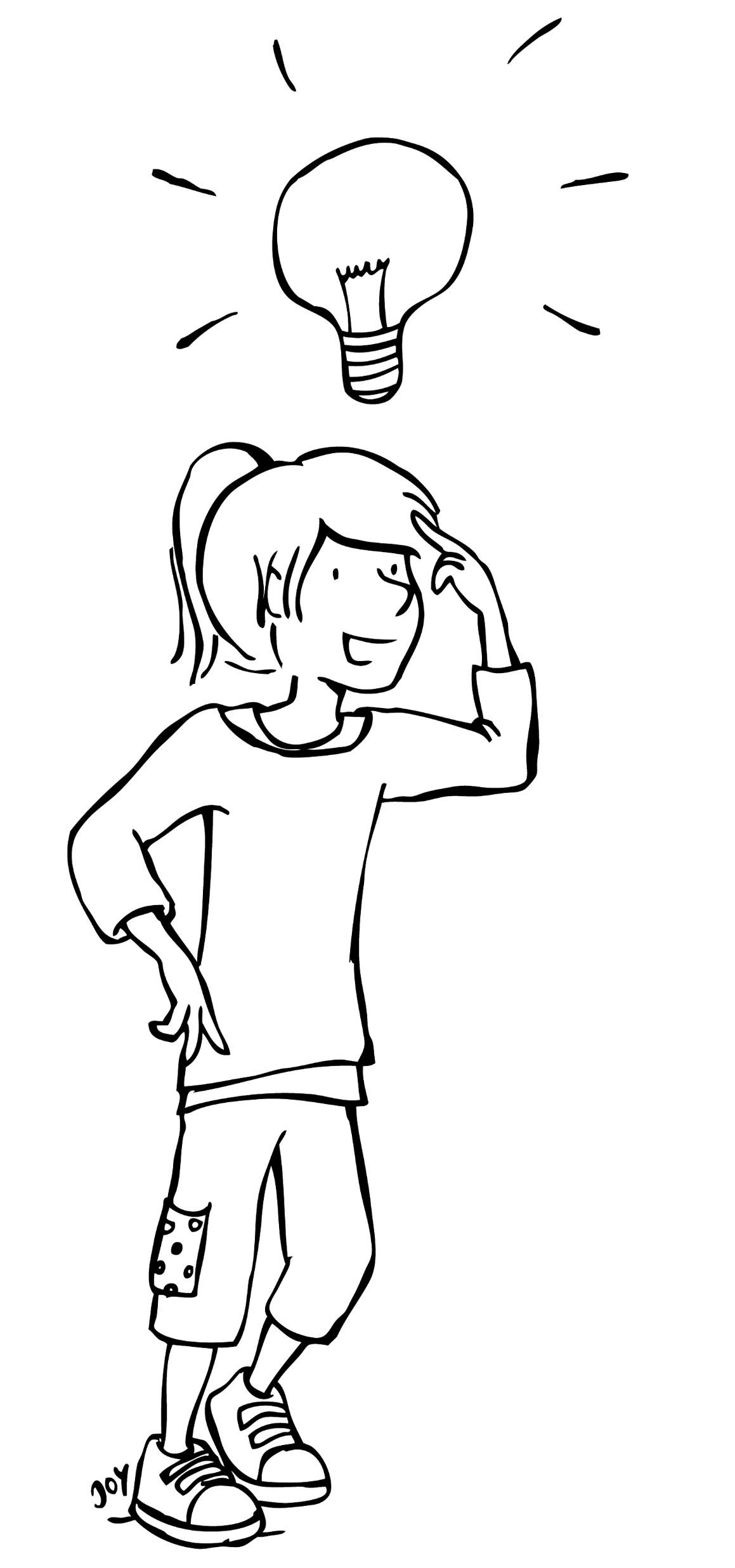 5
© GET Across Borders
Revision: Do you remember?
die Monate – the months
Januar
Februar
März
April
Mai
Juni
Juli
August
September
Oktober
November 
Dezember
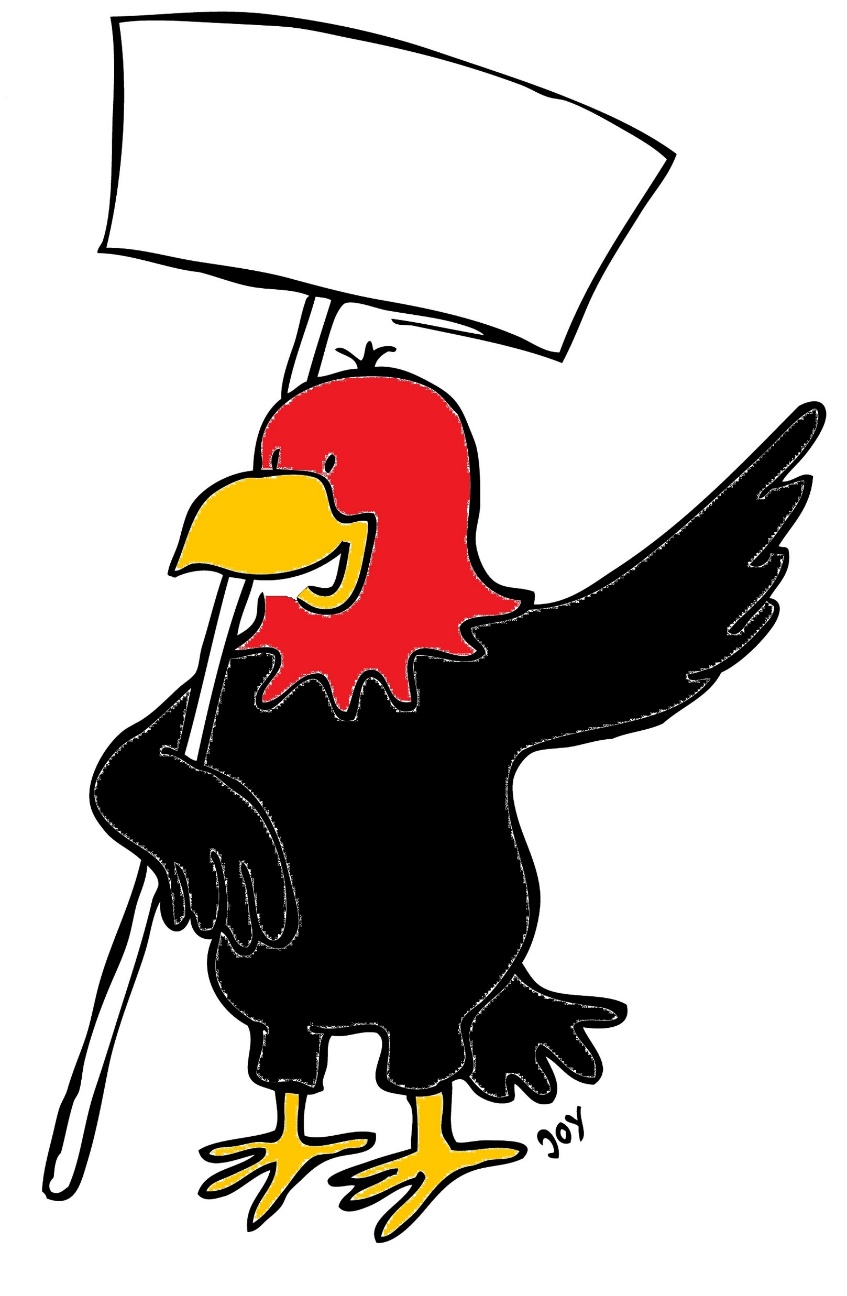 6
© GET Across Borders
How to remember them easily!
Januar	leave out -y
Februar	leave out -y
März	a → ä  ch →z 
April	
Mai		y → i
Juni		e → i
Juli			y → i
August		
September		
Oktober 		c → k
November 		
Dezember 		c → z






…capitalisation!
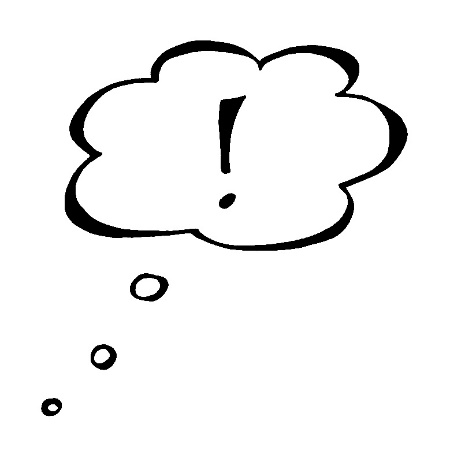 7
© GET Across Borders
Let’s say it together!
Welchen Tag haben wir heute?
What day is it today?
Heute haben wir den…sechste-n Dezember.
Today is…December sixth.
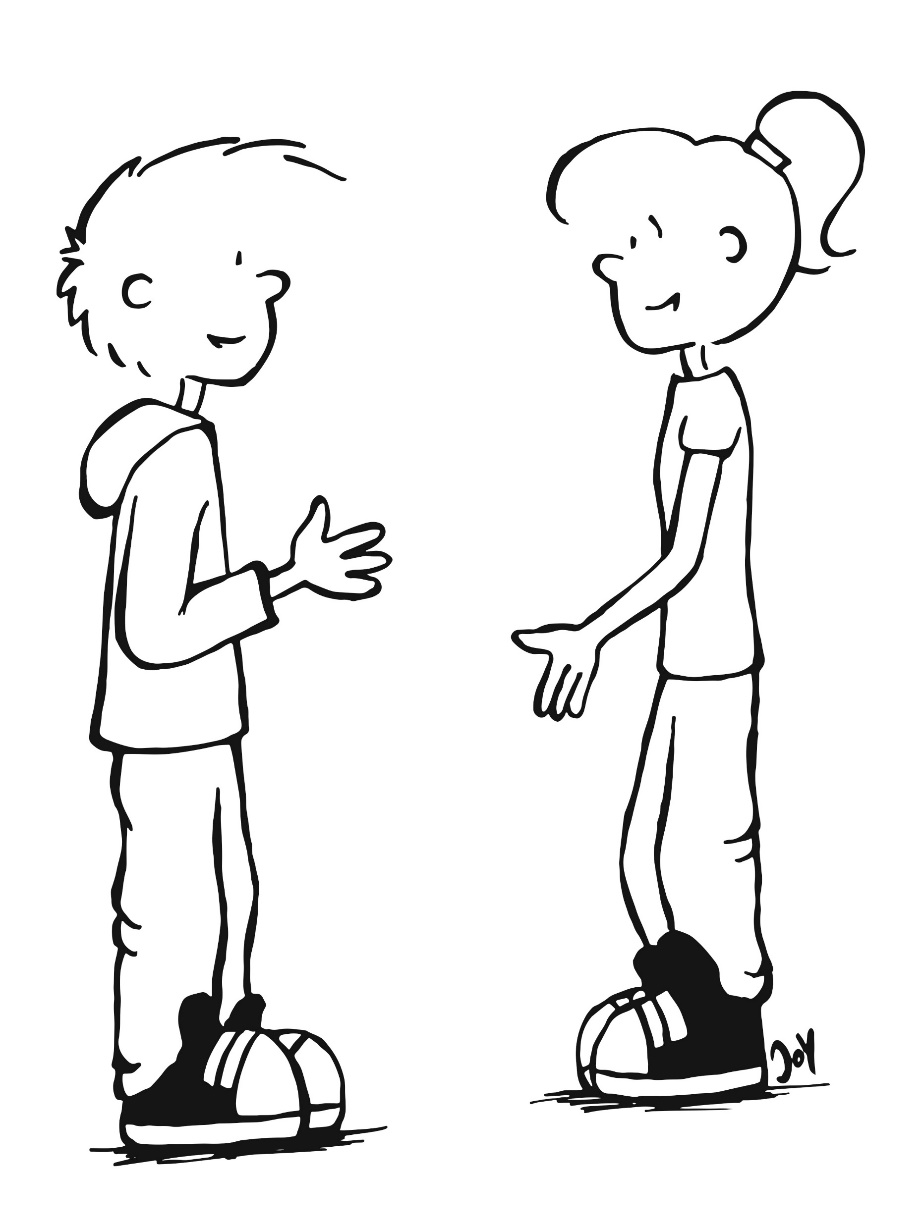 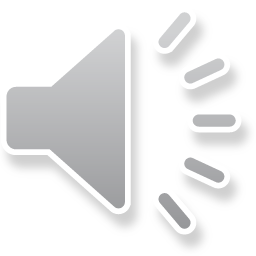 8
© GET Across Borders
Quiz!
Look at the pictures of the calendar.
Question: Welchen Tag haben wir heute? 				  What day is it today?
Think about which date it might be (in German!).
You will get the solution shortly!
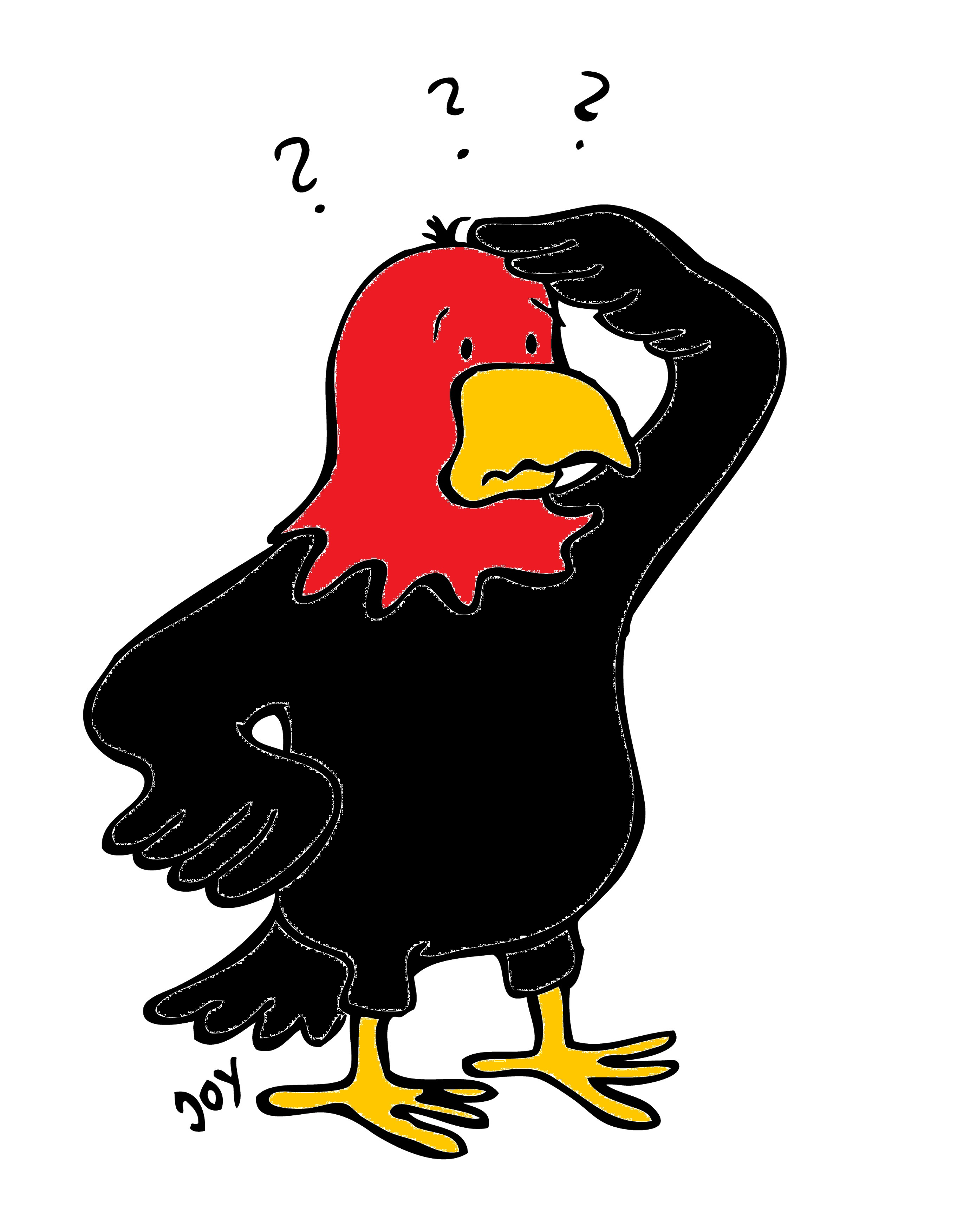 9
© GET Across Borders
Welchen Tag haben wir heute?
Heute haben wir den…
Sep
1  2  3  4  5  6  7  8
9  10  11  12  13  14
15  16  17  18  19  20
21  22  23  24  25  26
27  28  29  30
GEOlino
10
© GET Across Borders
Welchen Tag haben wir heute?
Heute haben wir den… zweite-n September.
Sep
1  2  3  4  5  6  7  8
9  10  11  12  13  14
15  16  17  18  19  20
21  22  23  24  25  26
27  28  29  30
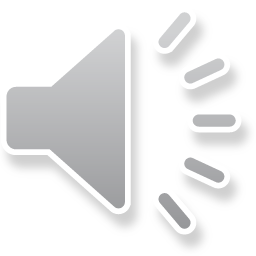 GEOlino
11
© GET Across Borders
Welchen Tag haben wir heute?
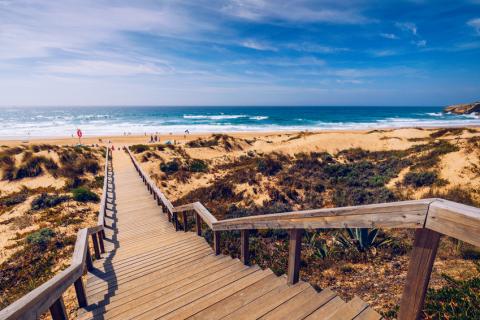 Heute haben wir den…
Jul
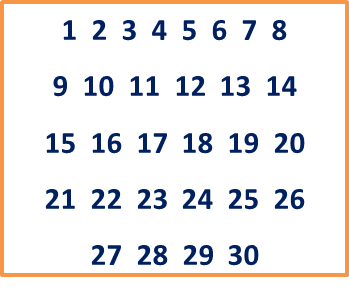 GEO
12
© GET Across Borders
Welchen Tag haben wir heute?
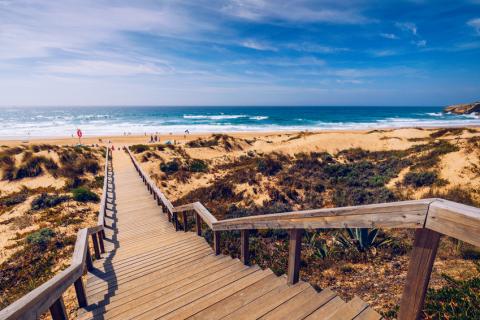 Heute haben wir den…
    zwölfte-n Juli.

Schöne Sommerferien!
Happy summer holidays!
Jul
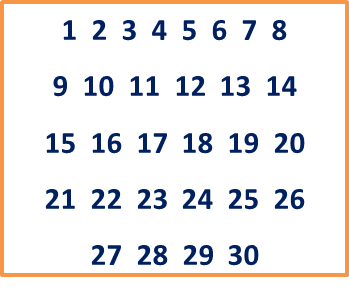 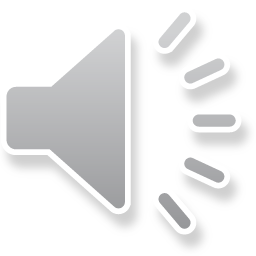 GEO
13
© GET Across Borders
Welchen Tag haben wir heute?
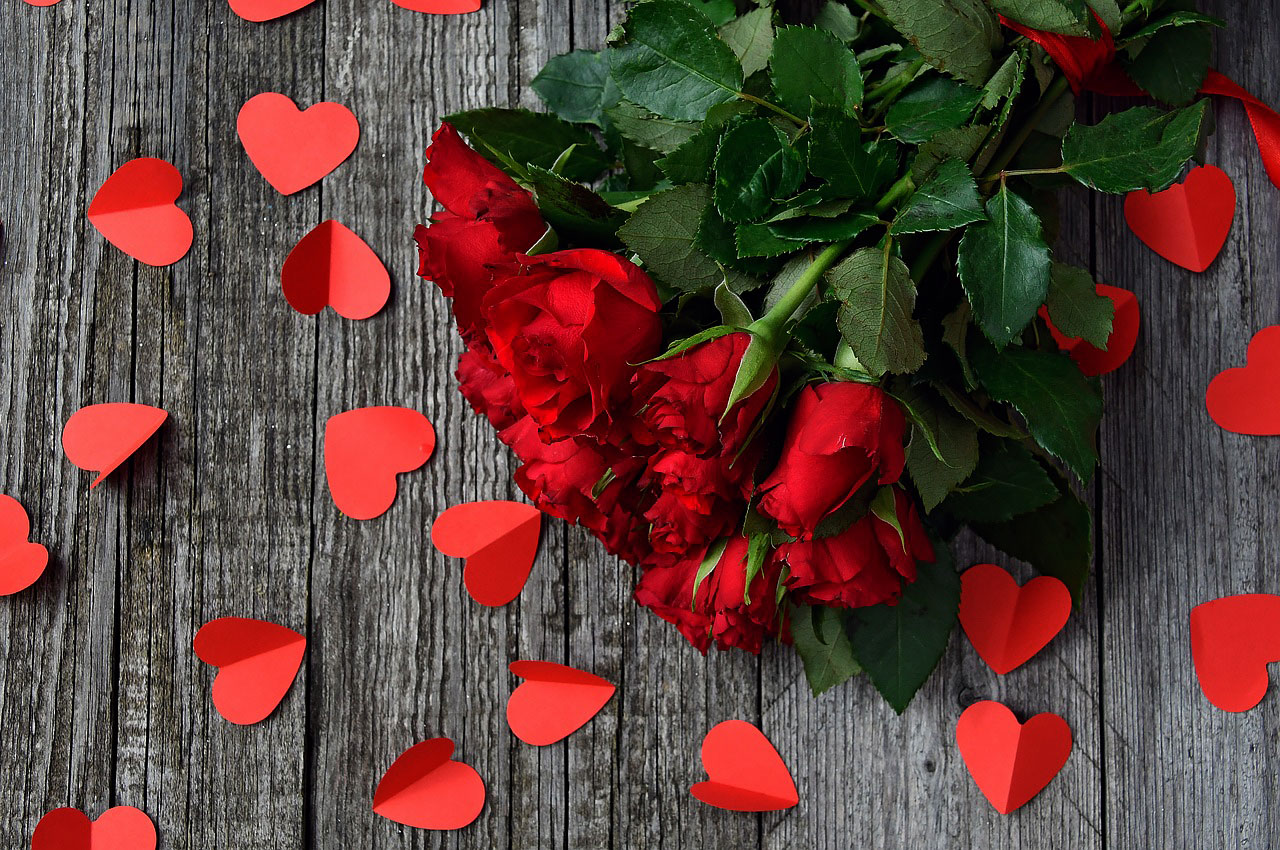 Heute haben wir den…
Feb
1  2  3  4  5  6  7  8
9  10  11  12  13  14
15  16  17  18  19  20
21  22  23  24  25  26
27  28
Blumen Kaiser
14
© GET Across Borders
Welchen Tag haben wir heute?
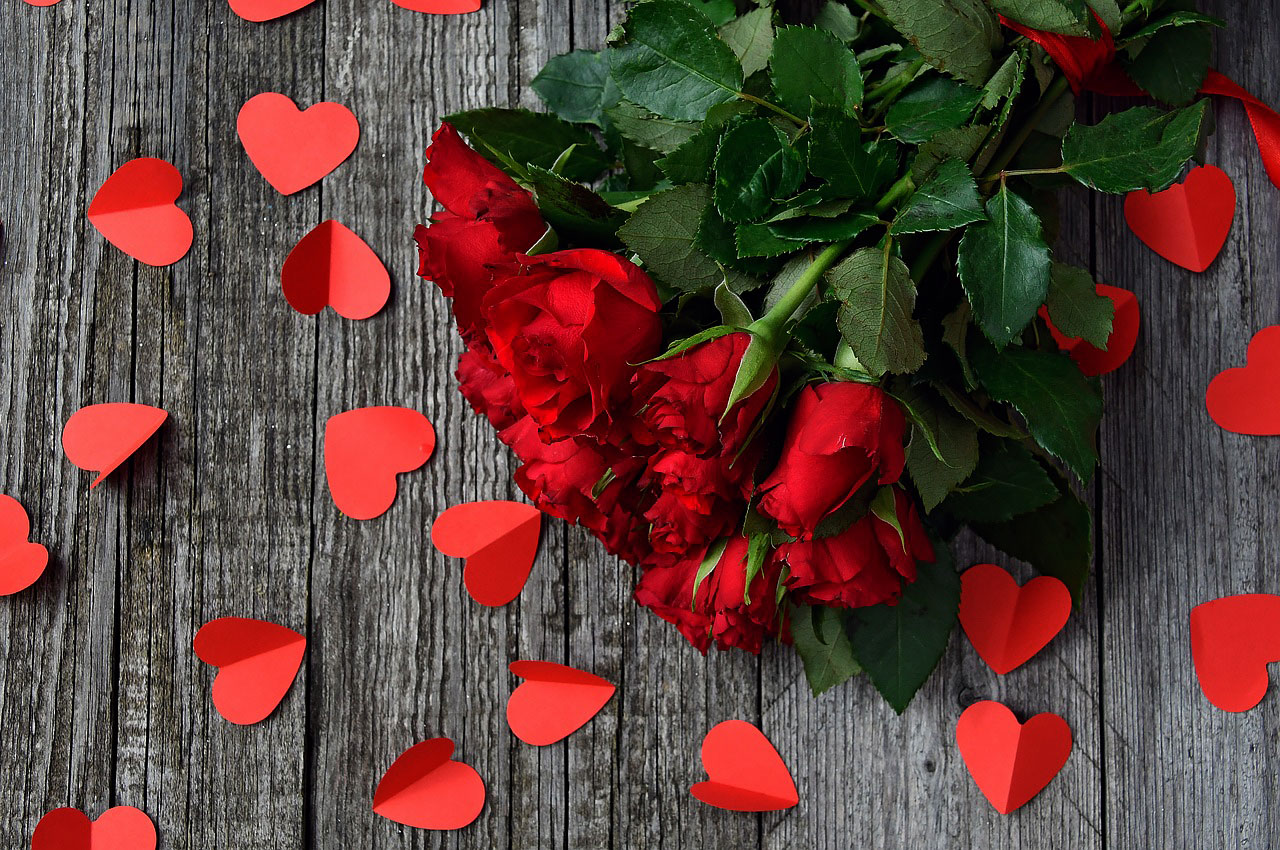 Heute haben wir den vierzehnte-n Februar.

Fröhlichen Valentinstag!
Happy Valentine’s Day!
Feb
1  2  3  4  5  6  7  8
9  10  11  12  13  14
15  16  17  18  19  20
21  22  23  24  25  26
27  28
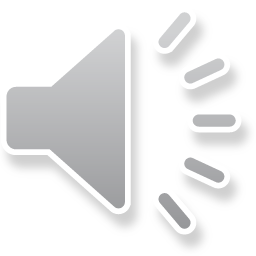 Blumen Kaiser
15
© GET Across Borders
Welchen Tag haben wir heute?
Heute haben wir den…
Okt
1  2  3  4  5  6  7  8
9  10  11  12  13  14
15  16  17  18  19  20
21  22  23  24  25  26
27  28  29  30
© Andrey Popov – Berliner Philharmonika
16
© GET Across Borders
Welchen Tag haben wir heute?
Heute haben wir den…
    dritte-n Oktober.

Frohen Tag der Deutschen Einheit!
Happy German Unity Day!
Okt
1  2  3  4  5  6  7  8
9  10  11  12  13  14
15  16  17  18  19  20
21  22  23  24  25  26
27  28  29  30
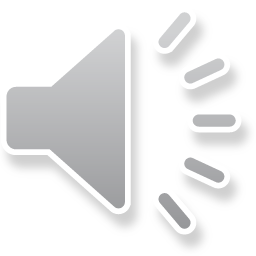 © Andrey Popov – Berliner Philharmonika
17
© GET Across Borders
Welchen Tag haben wir heute?
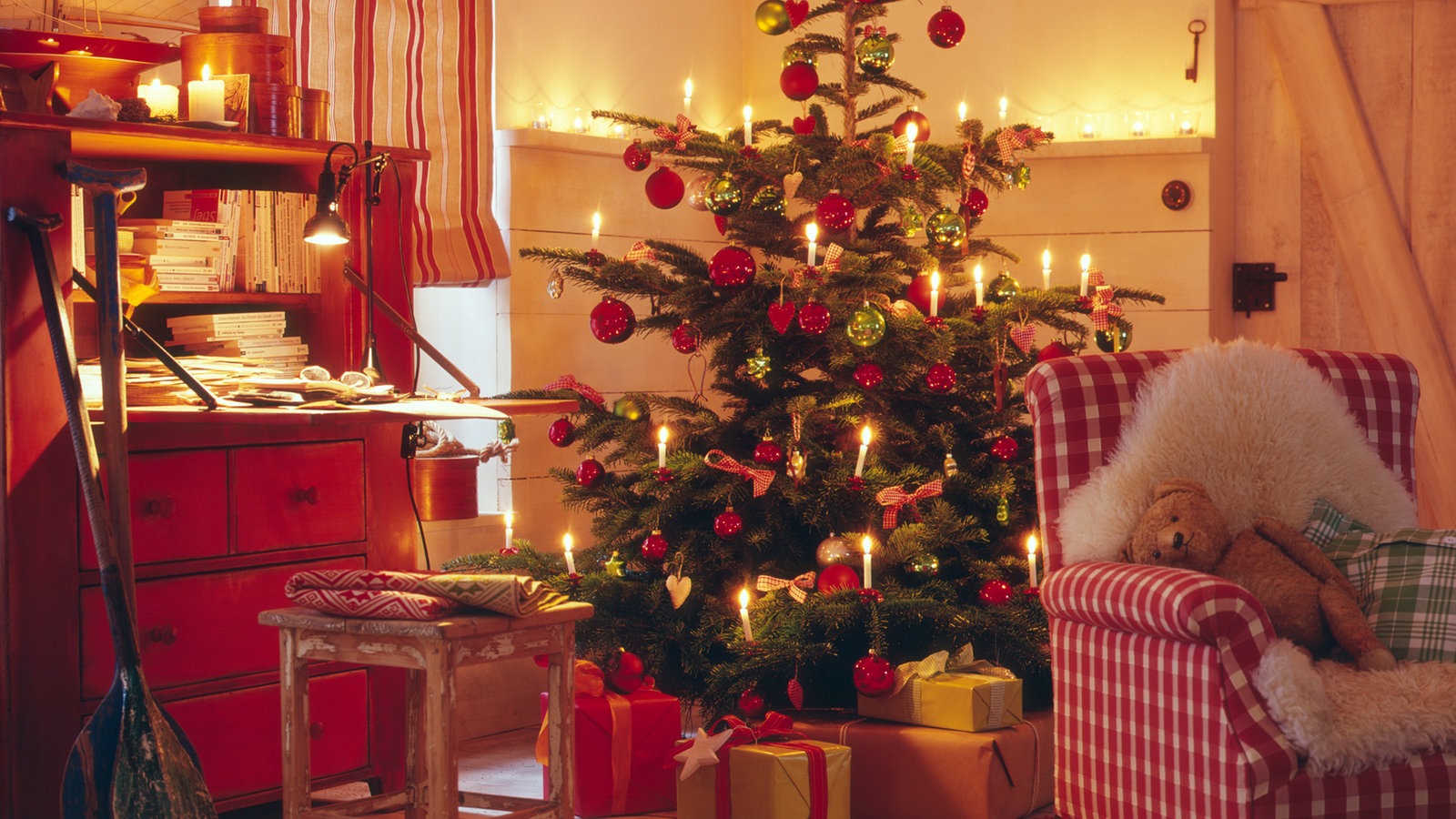 Heute haben wir den…
Dez
1  2  3  4  5  6  7  8
9  10  11  12  13  14
15  16  17  18  19  20
21  22  23  24  25  26
27  28  29  30  31
Planet Wissen
18
© GET Across Borders
Welchen Tag haben wir heute?
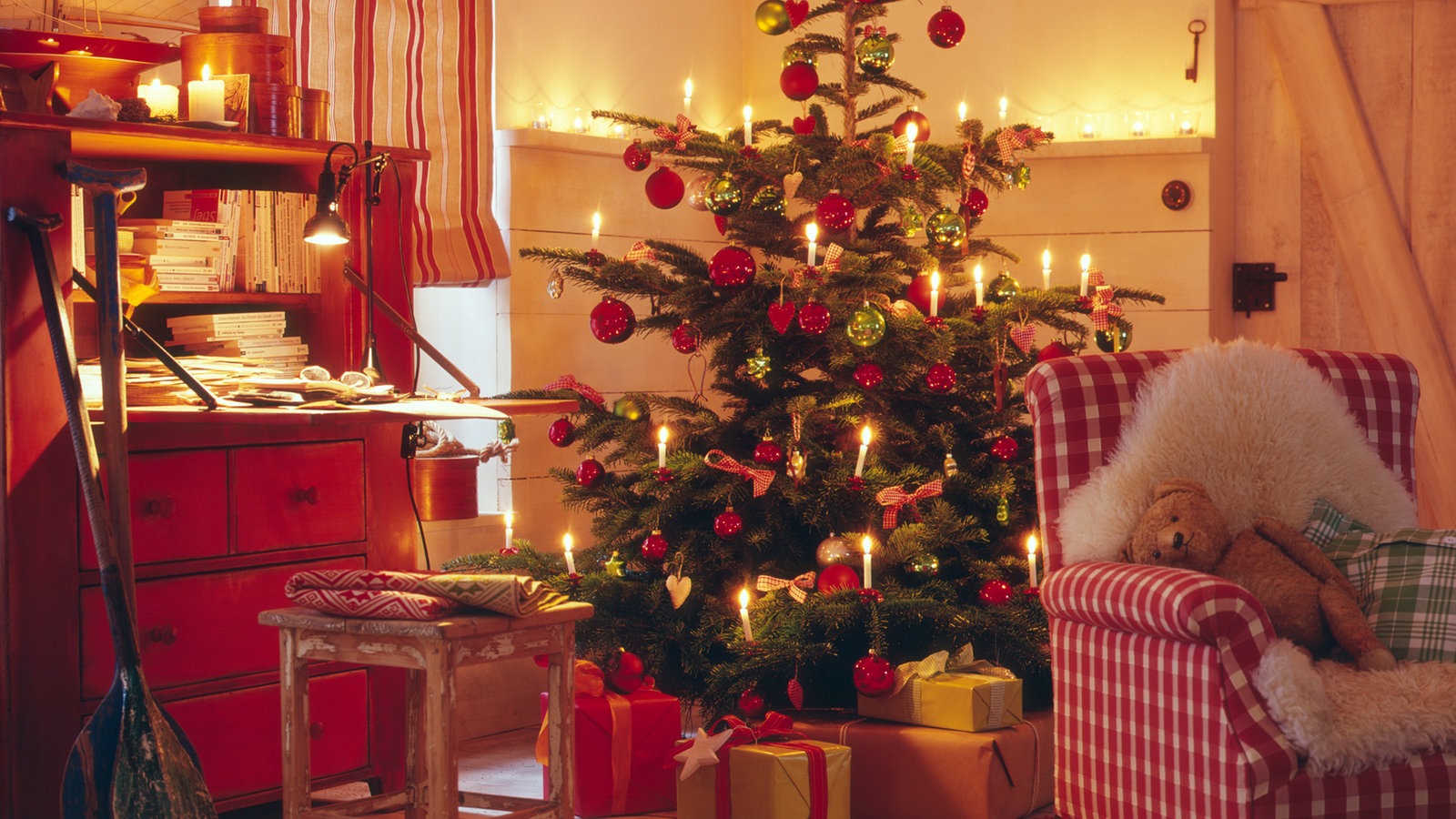 Heute haben wir den… vierundzwanzigste-n Dezember.

Fröhliche Weihnachten!
Merry Christmas!
Dez
1  2  3  4  5  6  7  8
9  10  11  12  13  14
15  16  17  18  19  20
21  22  23  24  25  26
27  28  29  30  31
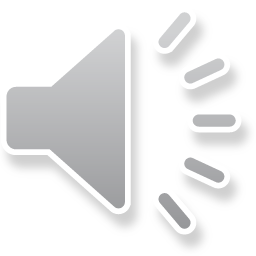 Planet Wissen
19
© GET Across Borders
Welchen Tag haben wir heute?
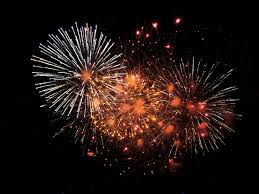 Heute haben wir den...
Jan
1  2  3  4  5  6  7  8
9  10  11  12  13  14
15  16  17  18  19  20
21  22  23  24  25  26
27  28  29  30  31
PIXNIO
20
© GET Across Borders
Welche Tag haben wir heute?
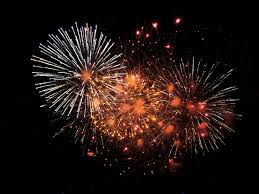 Heute haben wir den 
    erste-n Januar.

Frohes neues Jahr!
Happy New Year!
Jan
1  2  3  4  5  6  7  8
9  10  11  12  13  14
15  16  17  18  19  20
21  22  23  24  25  26
27  28  29  30  31
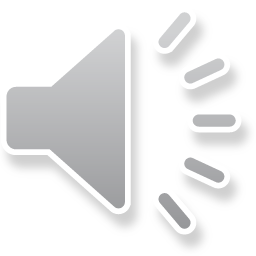 PIXNIO
21
© GET Across Borders
Welchen Tag haben wir heute?
Heute haben wir den…
Nov
1  2  3  4  5  6  7  8
9  10  11  12  13  14
15  16  17  18  19  20
21  22  23  24  25  26
27  28  29  30
National Today
22
© GET Across Borders
Welchen Tag haben wir heute?
Heute haben wir den…
    dreißigste-n November.

Frohen St. Andrews Day!
Happy St. Andrews Day!
Nov
1  2  3  4  5  6  7  8
9  10  11  12  13  14
15  16  17  18  19  20
21  22  23  24  25  26
27  28  29  30
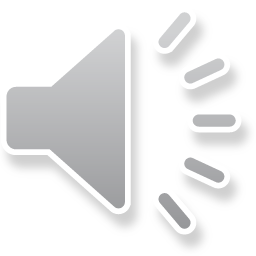 National Today
23
© GET Across Borders
Welchen Tag haben wir heute?
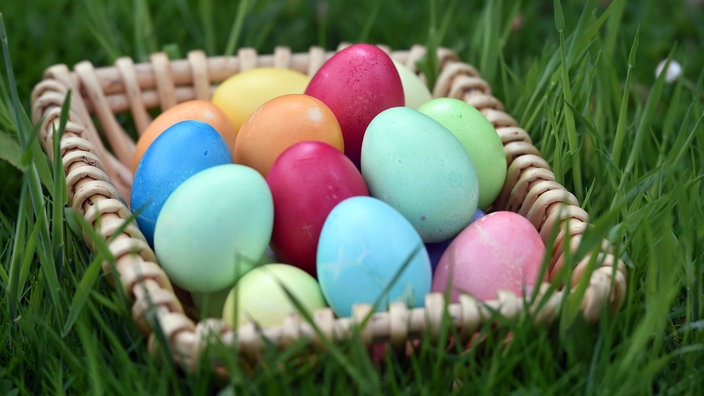 Heute haben wir den...
Apr
1  2  3  4  5  6  7  8
9  10  11  12  13  14
15  16  17  18  19  20
21  22  23  24  25  26
27  28  29  30
Planet Wissen
24
© GET Across Borders
Welchen Tag haben wir heute?
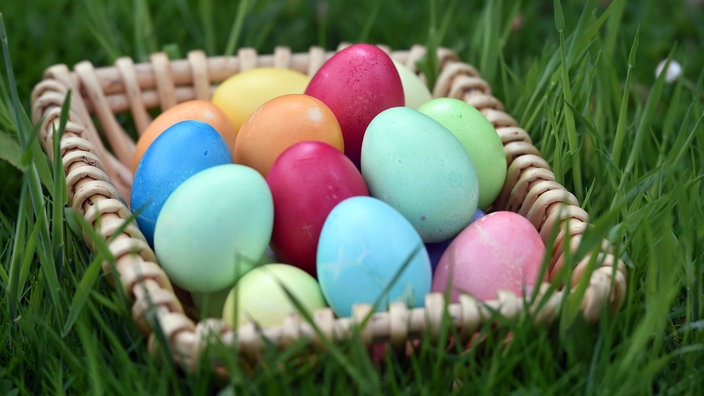 Heute haben wir den dreizehnte-n April. 

Frohe Ostern!
Happy Easter!
Apr
1  2  3  4  5  6  7  8
9  10  11  12  13  14
15  16  17  18  19  20
21  22  23  24  25  26
27  28  29  30
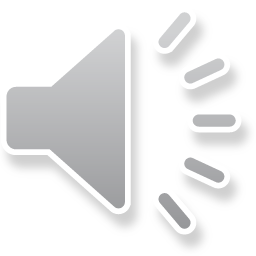 Planet Wissen
25
© GET Across Borders
Welchen Tag haben wir heute?
Heute haben wir den…
Mär
1  2  3  4  5  6  7  8
9  10  11  12  13  14
15  16  17  18  19  20
21  22  23  24  25  26
27  28  29  30
© Getty Images
26
© GET Across Borders
Welchen Tag haben wir heute?
Heute haben wir den…
    vierzehnte-n März.

Albert Einsteins Geburtstag!
Albert Einstein’s birthday!
Mär
1  2  3  4  5  6  7  8
9  10  11  12  13  14
15  16  17  18  19  20
21  22  23  24  25  26
27  28  29  30
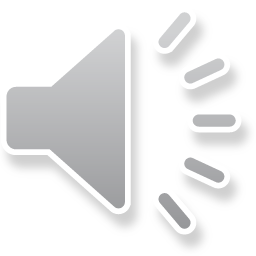 © Getty Images
27
© GET Across Borders
When is your birthday?Let‘s say it together!
Ich habe am…sechste-n Dezember Geburtstag.
My birthday is on...December sixth.
Wann hast du Geburtstag?
When is your birthday?
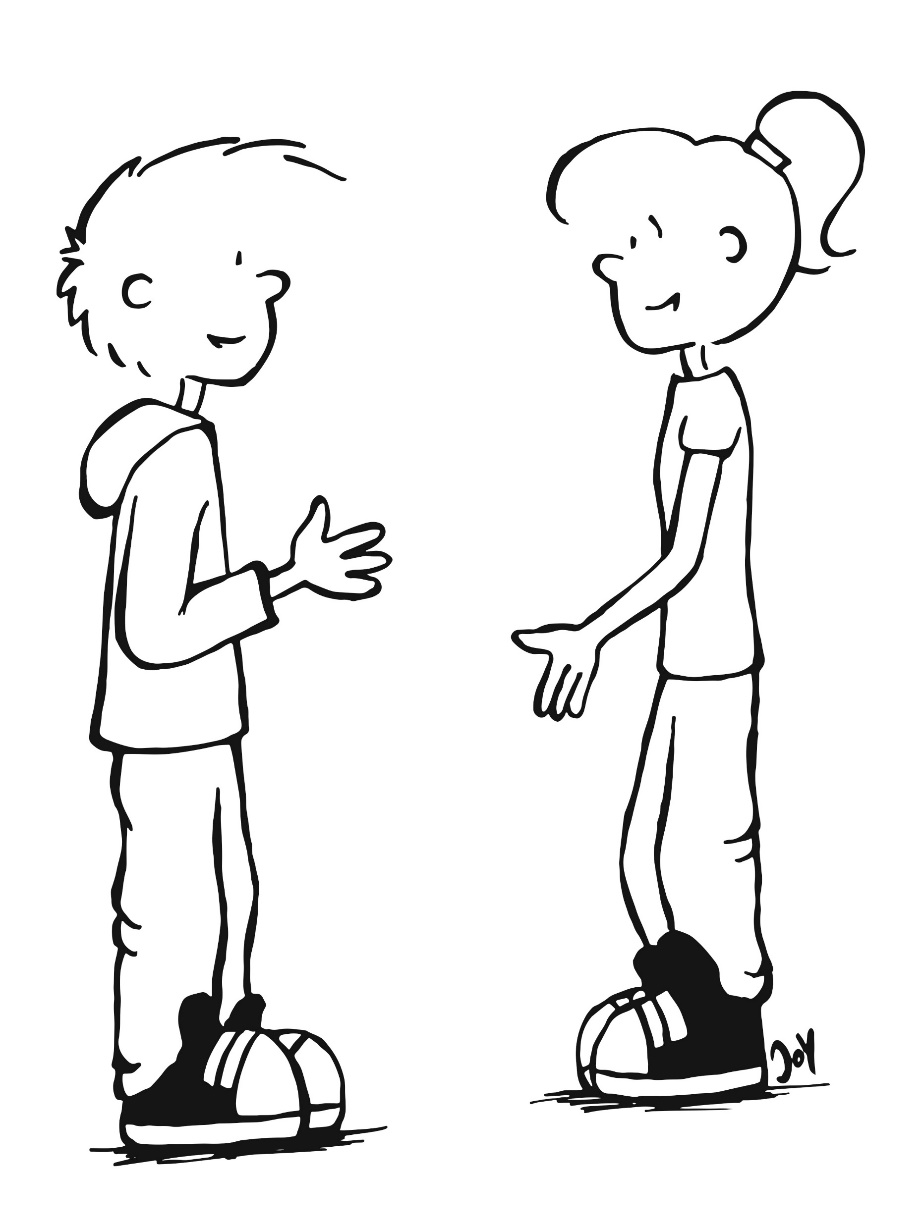 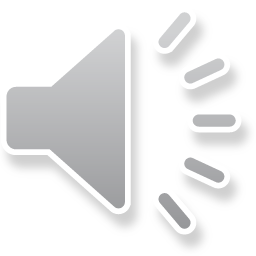 28
© GET Across Borders
When is your birthday?
Look at the chat and ask each other (in German!) when your birthdays are.
Work together in a group of four pupils and practise the chat. 
You will get the solution shortly!
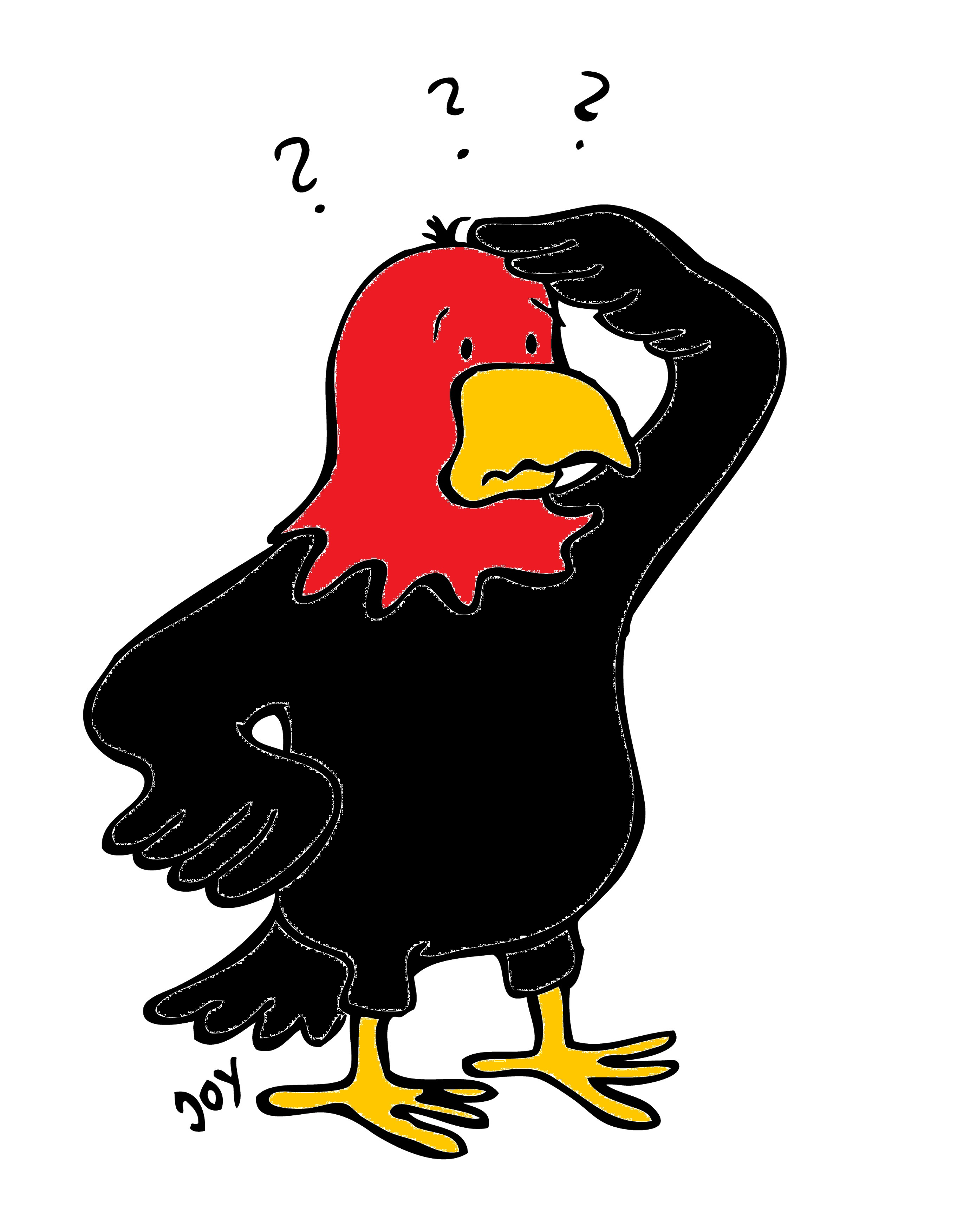 29
© GET Across Borders
When is your birthday?
Ich habe am… __________________Geburtstag.
My birthday is on...
Wann hast du Geburtstag?
When is your birthday?
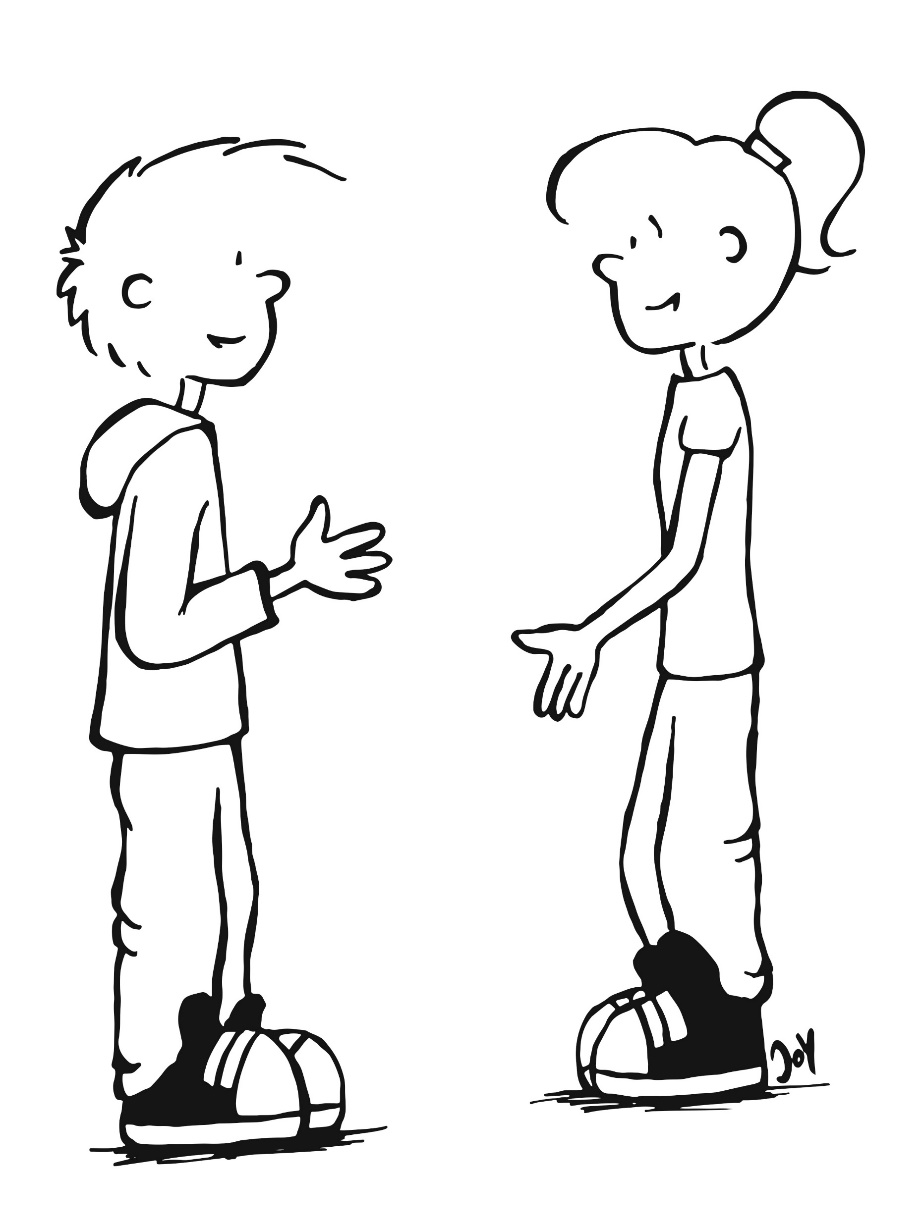 30
© GET Across Borders
Gimme 5
Think about what we have learned today. 
Can we come up with 5 things that we have learned?
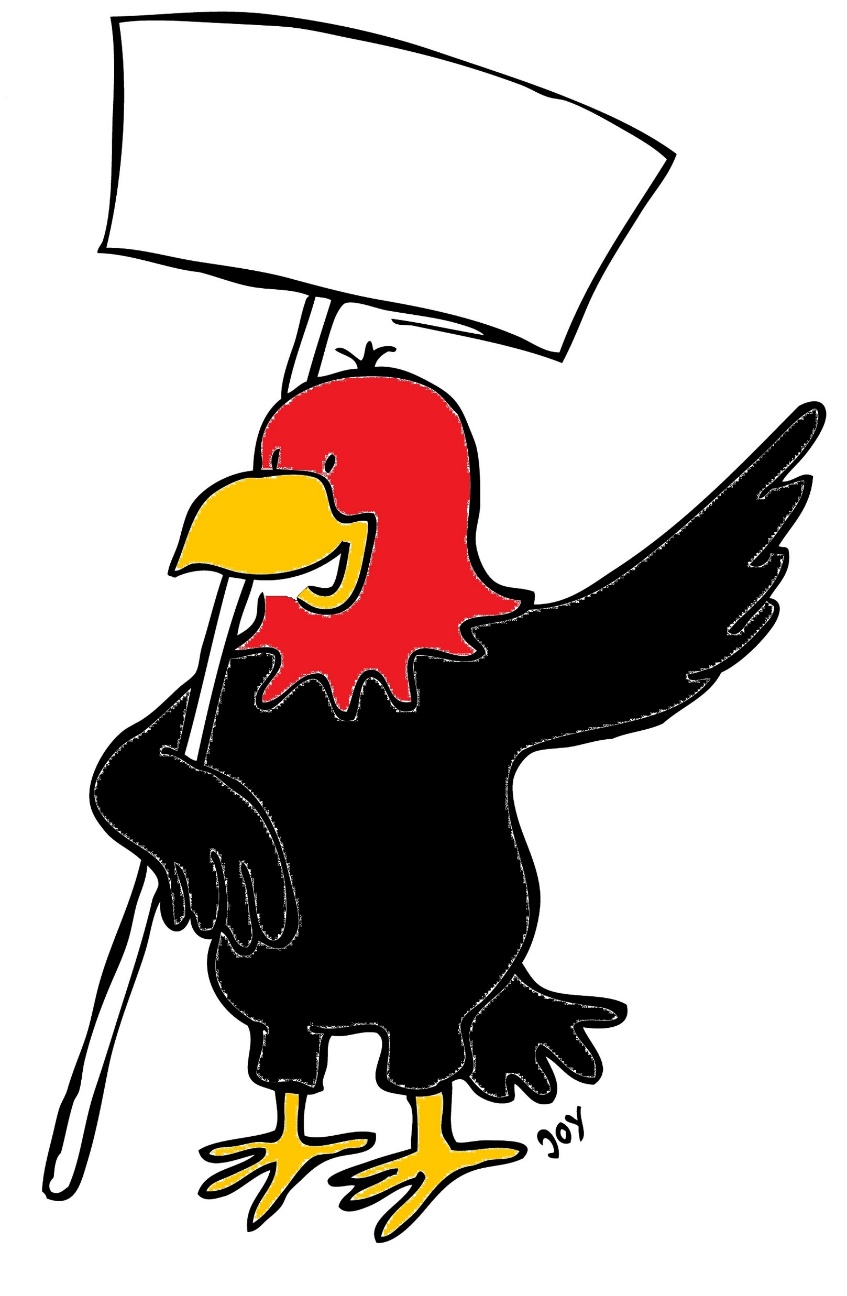 31
© GET Across Borders
Sources
Activity idea: see GET Teaching Resources (Sabrina Koch)
https://www.geo.de/geolino/natur-und-umwelt/17239-rtkl-herbst-zehn-gruende-den-herbst-zu-lieben;
https://www.geo.de/reisen/reiseziele/21282-rtkl-urlaub-im-juli-die-schoensten-reiseziele-im-hochsommer
https://blumen-kaiser.de/warum-verschenken-wir-valentinstag-rote-rosen/
https://www.berliner-philharmoniker.de/konzerte/kalender/details/52589/
https://www.planet-wissen.de/kultur/brauchtum/weihnachtsbraeuche/index.html
32
© GET Across Borders
Sources
https://nationaltoday.com/saint-andrews-day/
https://www.planet-wissen.de/kultur/religion/ostern/ostereier-140.html
https://pixnio.com/de/sonstiges/feuerwerk/party-feuerwerk-explosion-festival  
https://web.de/magazine/wissen/thema/albert-einstein
33
© GET Across Borders
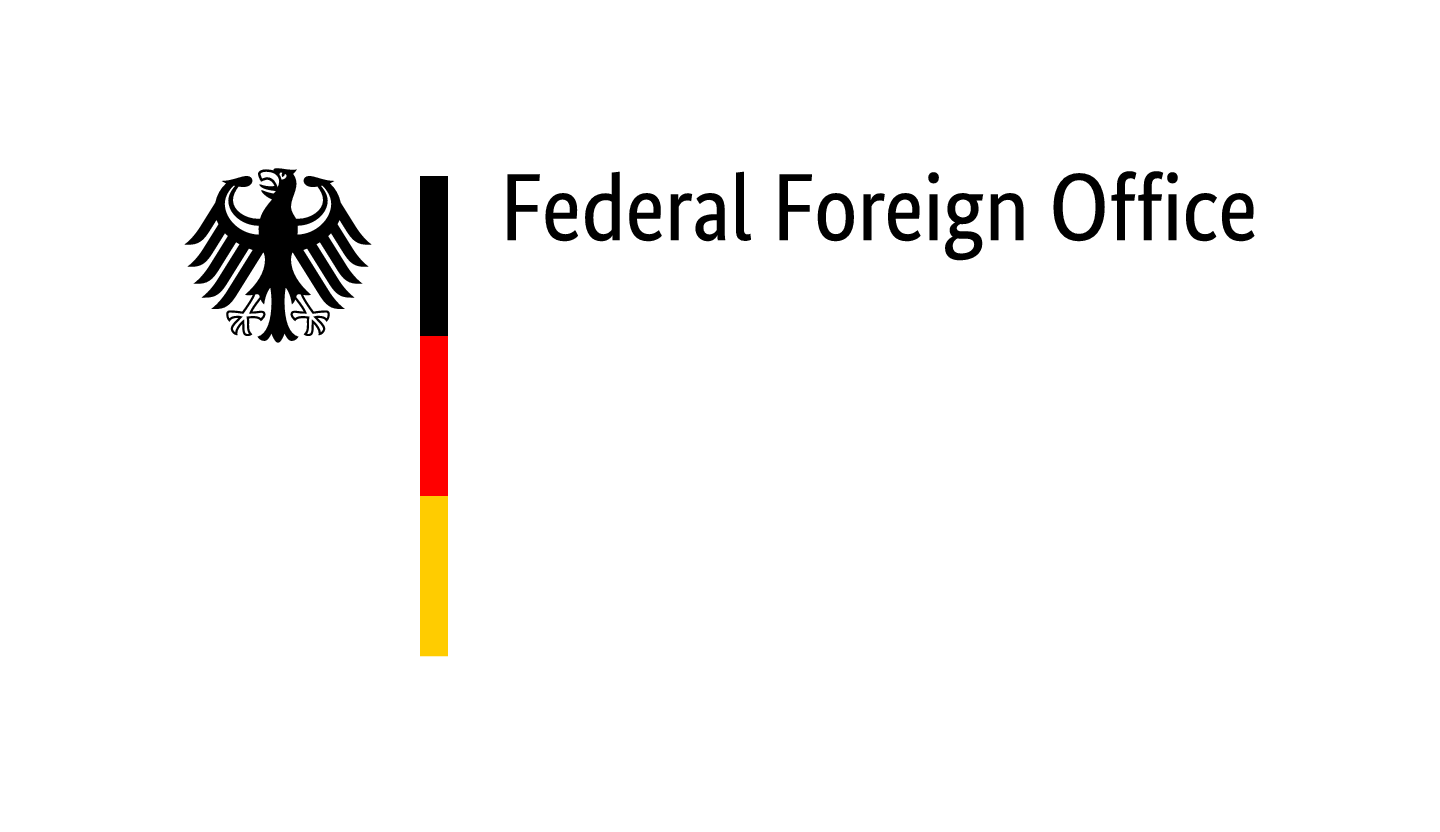 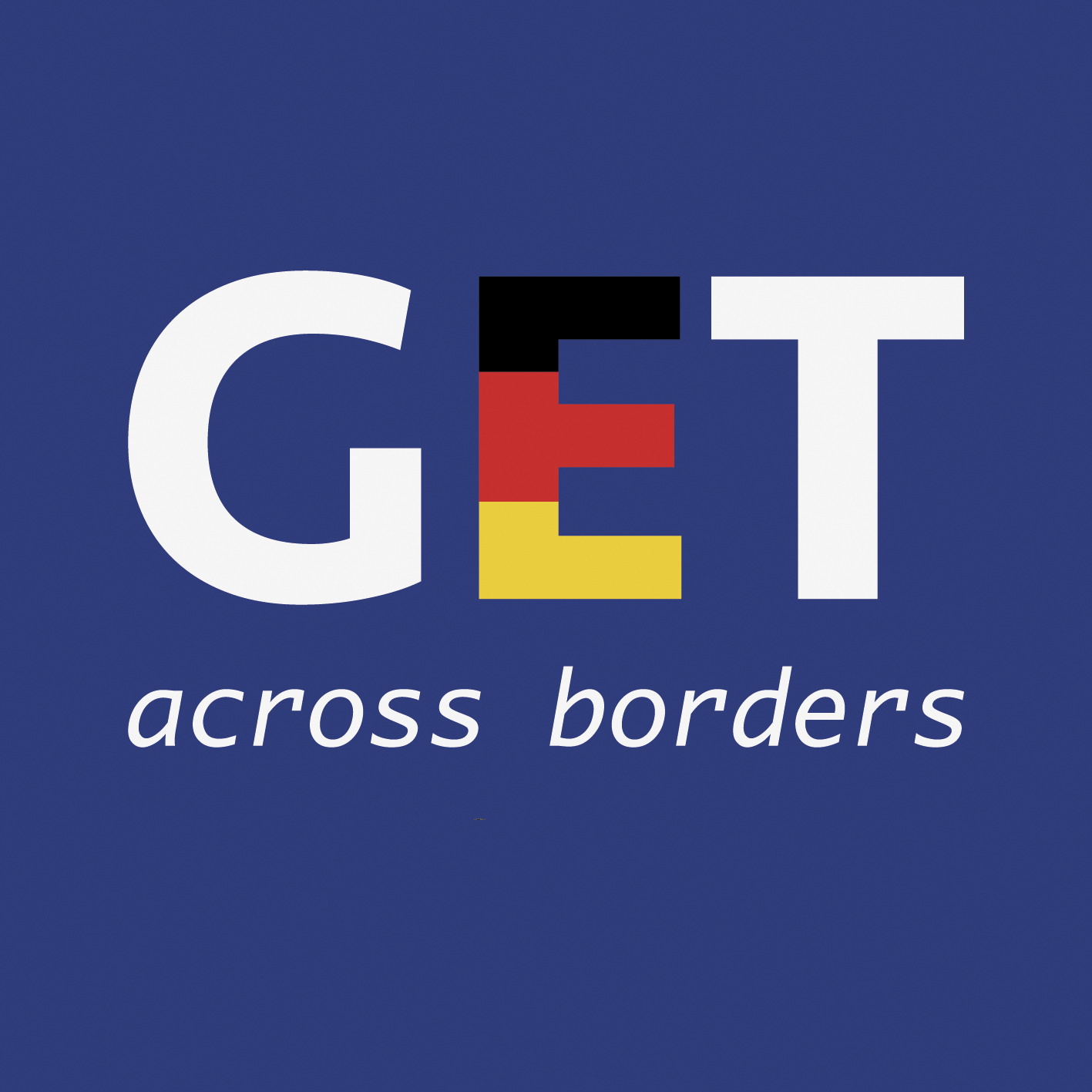 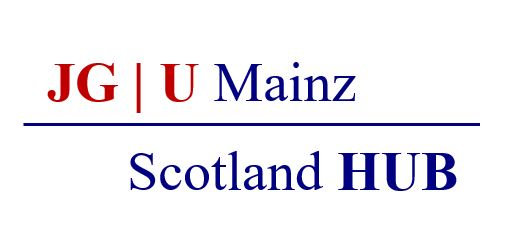 Thank you for learning German with us! 
DISCLAIMER: Please note that any resources uploaded to this website are purely for educational purposes only. If any of the items, photos or texts uploaded are in infringement of copyright then please do not hesitate to contact us and we will have them removed. 

© 2020 – GET Across Borders and  © Leap4Joy